Adrienne Rich
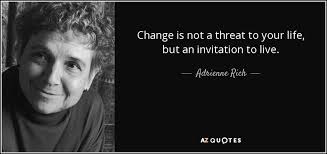 Her life:
Father: Jewish               Doctor and Professor               Encouraged Rich towards poetry               Ambitious to create a prodigyMother: Protestant                 Pianist and Composer (before marriage)                 Oversaw her education
Married Alfred H. Conrad
Had 3 sons
Become more politically aware and worked for social justice
Women's Liberation Movement
Marriage broke up after 17 years
Husband committed suicide soon after
Started to tend towards lesbian and feminist way of life
Main Themes:
Role of Women (their subjugation)
Politics and The Oppressor
Her personal Experience as a Feminist
Nature
Relationships
HER POETRY
Draws on everyday experiences to make complex ideas accessible
Is refreshing and revolutionary - she wishes to bring about change
Wishes to change the way in which women see themselves, the way in which men see women, and indeed, the way in which men see themselves
Is confessional - grounded in her own life and experiences, especially in her marriage
Achieves impact through her distinctive use of metaphors
Transcends stereotypical feminism
Challenges patriarchal society
Rewards her reader with precious gems of vibrant images and shining symbols in her exploration of the difficulties of modern life
Uses contrast to shine the spotlight on modern dilemmas and to pose interesting questions
Speaks for both herself and her generations in the throes of great change
Is challenging, original and thought provoking
Trace the evolution of her feminist ideals from her youthful unease with male dominance to her new ideology, which is a vision of society free of male domination, perhaps a society where the genders coalesce
STYLE:
Early Poems:Formal and consciously distanced from her subject matter
Stanzas are measured and regular, often with rhyming patterns
Language is formal, fitting into regular stanzas of iambic pentameter
Diction is simple, often monosyllabic
Later Poems:More informal, colloquial and less structured
Stanzas become irregular
Language is common and accessible
Passionate about the subject matter